Резюме практики
Туризм 
Продвижение туристского потенциала Приморского края посредством трансляции развлекательных программ, проведения блогер-туров и привлечения новых авиационных компаний
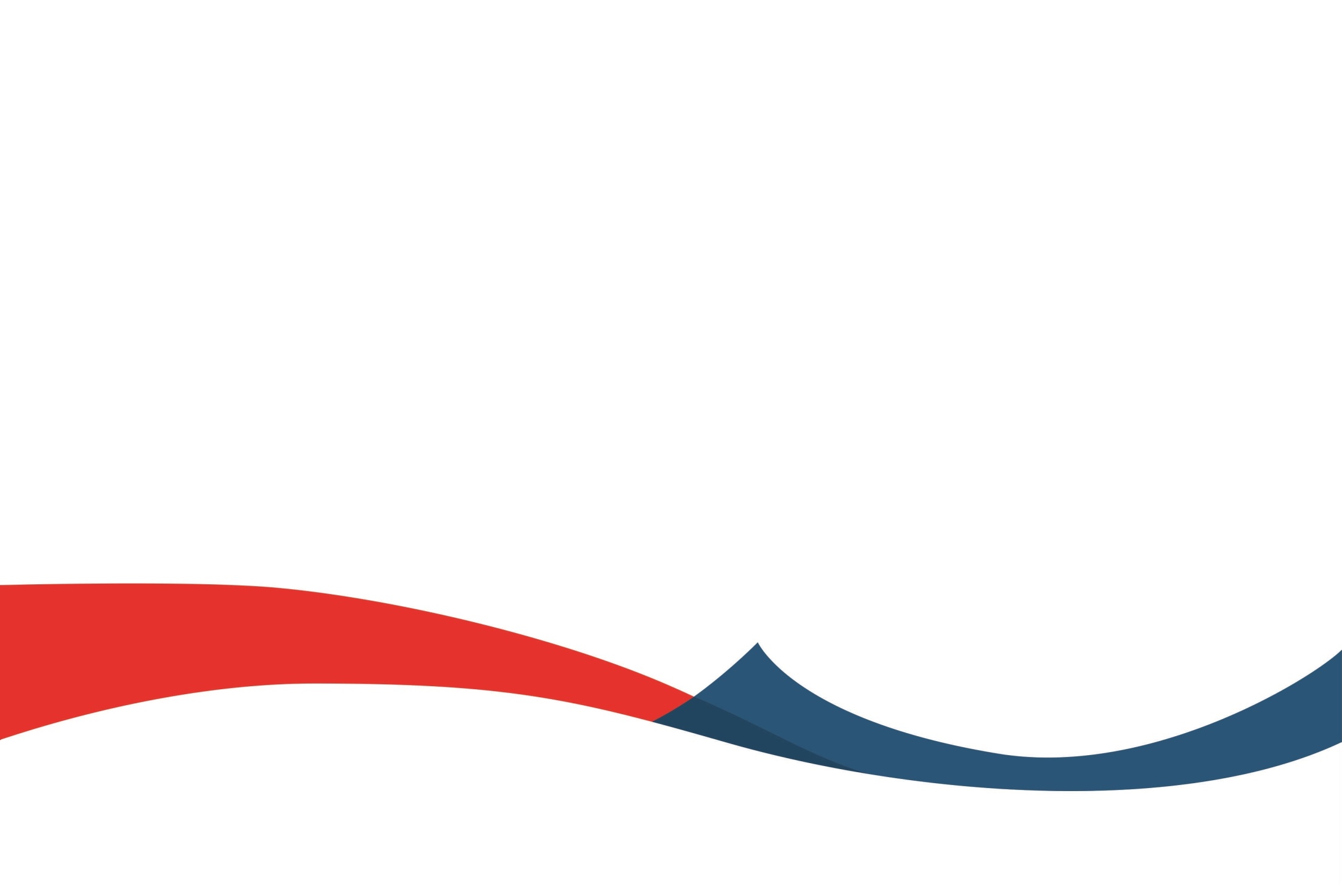 Краткое описание результатов внедрения
Международный аэропорт Владивосток впервые обслужил 1,1 млн. пассажиров на зарубежном направлении в течение одного года (прирост 47%).
Ежегодное увеличение туристского потока.
Привлечены новые авиакомпании (T’way Air, Eastar Jet, China Express, Air Busan, Air Phillip).
Увеличение количества рейсов и направлений.
Рост узнаваемости Приморского края посредством проведения мероприятий (более 300 ежегодно), участия в мероприятиях в России и за рубежом, трансляции развлекательных программ, проведения блогер-туров.
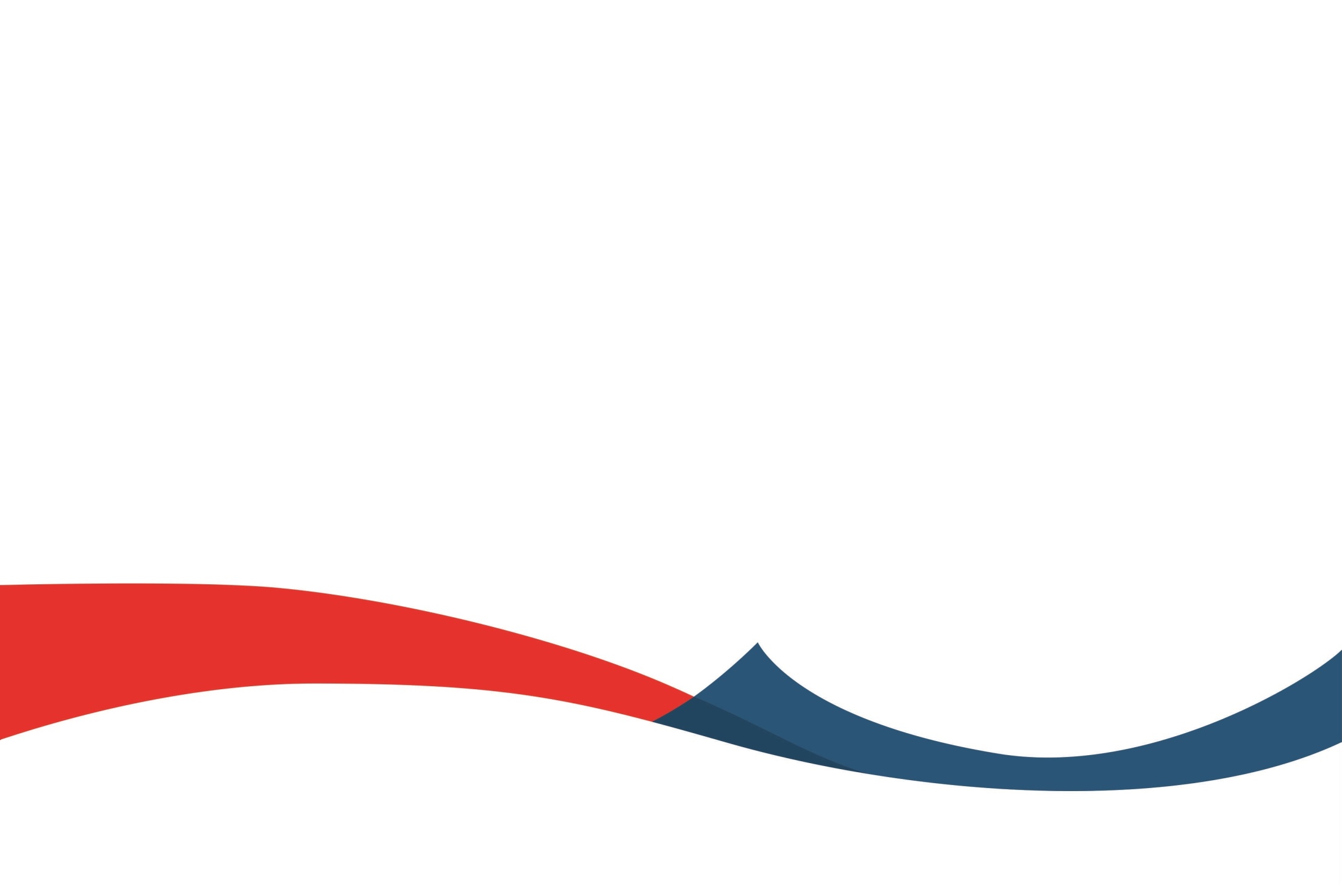 Паспорт практики (2)
Принципиальными подходами, избранными при разработке и внедрении практики являются:
проведение фам-туров и блогер-туров;
съемки популярных развлекательных программ для трансляции на национальных телевизионных каналах стран АТР (КНР, Республика Корея, Япония);
продвижение туристских ресурсов и возможностей на ключевых событийных и конгрессно-выставочных мероприятиях стран АТР, в том числе Russian Tourism Road Show.
Паспорт практики (3)
Практику реализует департамент туризма Приморского края
Основным документом, принятым для обеспечения реализации данной практики является государственная программа Приморского края «Развитие туризма в Приморском крае» на 2013-2021 годы
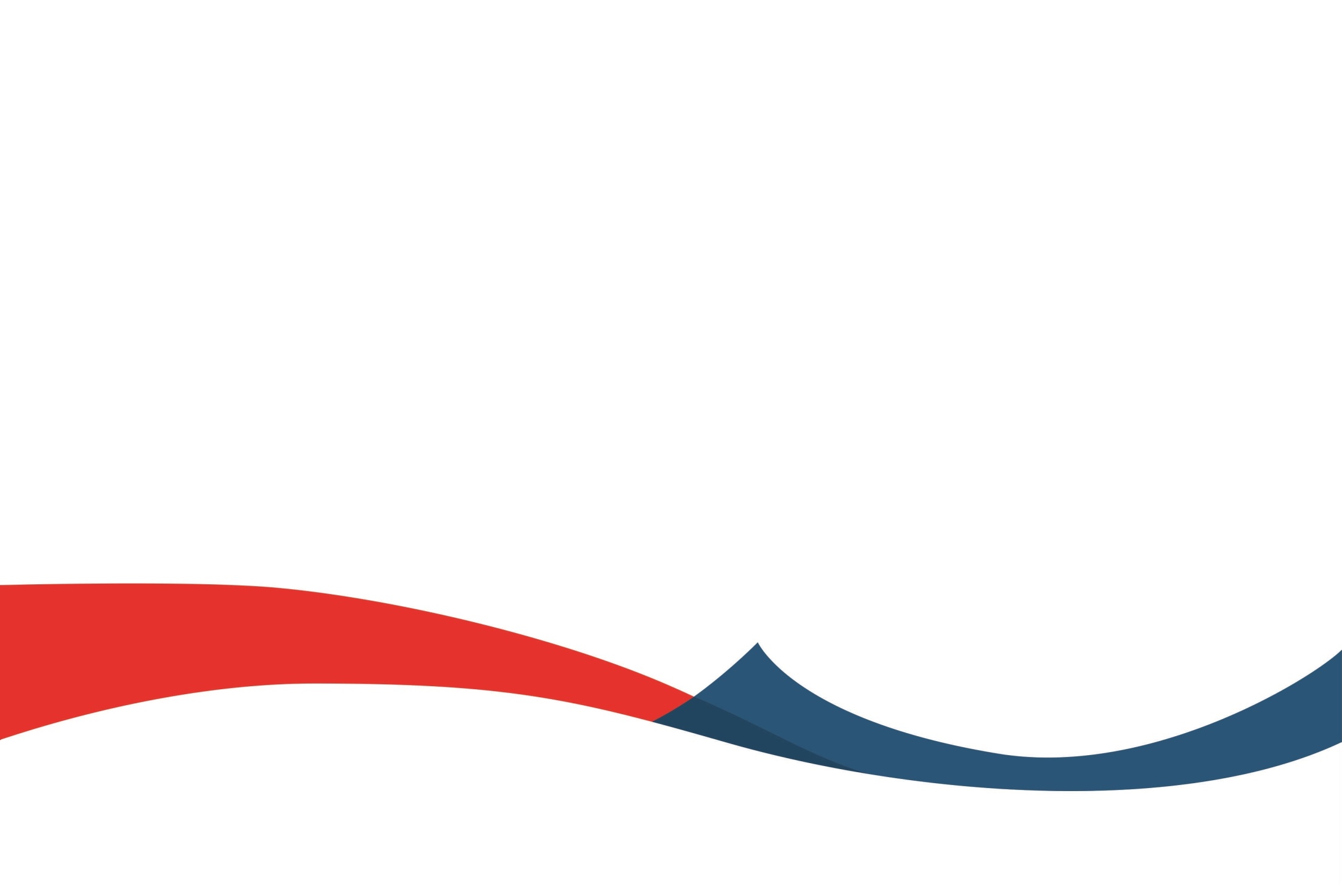